Liturgie de l’Accueil -> Chant d’entrée
Aujourd'hui s'est levée la lumièreC'est la lumière du SeigneurElle dépassera les frontièresElle habitera tous les cœurs.

Que la steppe exulte et fleurisseQu'elle éclate en cris de joie.Au pays de la soif,  l'eau a jailli et se répand.

Vous verrez la gloire du SeigneurLa splendeur de notre DieuDites aux cœurs affligés,Voici votre Dieu, soyez sans crainte.
Liturgie de l’Accueil -> Chant d’entrée
Aujourd'hui s'est levée la lumièreC'est la lumière du SeigneurElle dépassera les frontièresElle habitera tous les cœurs.

3. C'est Lui qui vient pour vous sauver, Alors s'ouvriront vos cœurs, A l'amour du Seigneur ; Qui vient pour vous racheter.
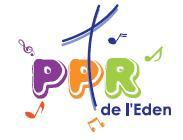